Mavzu 15. MINORALI KRANLARNING XAVFSIZLIK TIZIMI
Reja: 1. Xavfsizlik moslamalarining turlari.2. Selsyn-datchiklarning ishlatilishi.3. Anemometrlarning vazifalari.4. Relelar blokning ishlatilishi
Kranning xavfsiz ishlashini ta'minlaydigan qurilmalarga xavfsizlik moslamalari, strela qulochi va aylanishlar sonini ko'rsatkichlari, mexanizmlarning ishchi holatini cheklagichlari va yukni ko’tarish balandligini  cheklagichlari kiradi. Har xil turdagi kranlarda xavfsizlik moslamalari turli konstruksiyalarga ega bo'lishi va kranning turli qismlarida joylashgan bo'lishi mumkin.
Xavfsizlik moslamalari kranni ishdan tashqari vaqtlarda  shamol ta'sirida kran yo'li bo'ylab harakatlanib tushib ketmasligi uchun   kranni ushlab  qoladigan temir yo'l tutqichlarini ( zaxvat) , harakatlanadigan g'ildiraklar yoki ularning o'qlari singan taqdirda kranni suyab qolish uchun  xizmat qiluvchi xavfsizlik tayanchlarini,  yo’l oxiridagi tirgaklarni ,  kranning temir yo'l bo'ylab harakatlanishida  begona jismlarning  harakatlanadigan g'ildiraklar ostiga tushishiga yo'l qo'ymaydigan qalqonlarni  o'z ichiga oladi.
Kranlarda foydalaniladigan ko'rsatkichlarga  kranda yuk ko'tarish lebyodkasini  aylanishlar sonining ko'rsatkichlari (ko'tarish mexanizmi avtonom boshqaruvga ega bo'lgan ikkita lebyodkadan iborat kranlar uchun), strela qulochini o’zgarishini ko’rsatuvchi  va shamol kuchini ko’rsatuvchi- anemometrlar kiradi.
Lebyodka aylanishlar sonini ko’rsatuvchi  indikatori potansiyometrdan iborat bo'lib, u lebyodka barabani orqali aylanib ,   kran kabinasiga o'rnatilgan   shkala orqali aylanishlar  sonini ko’rsatadi
  Ko'tariluvchi bumli kranlarga o'rnatilgan strela qulochini o’zgarishi bildiruvchi ko’rsatgichi strelani tortqi va dastak orqali birlashtiruvchi   valdan iborat.  Valga strela qulochini shkala bo'yicha o’zgarishini ko’rsatuvchi  strelka o'rnatilgan. Cheklagich    tortqi  uzunligini o'zgartirish orqali rostlanadi.
To'sinli bomli kranlarda strela qulochini o’zgarishi ko'rsatkichlari (yuk trolleybusining joylashuvi ko'rsatkichlari) yuk ko'taruvchi barabanning aylanishlar soni ko'rsatkichiga o'xshash tarzda joylashtirilgan. Ushbu ko'rsatkichlarning potansiyometr uchi yuk trolleybusining lebyodkasini  barabaniga ulangan va strela qulochini o’zgarishi voltmetr shkalasida ko'rsatadi
Bir qator kranlarda strela qulochini o’zgarishi korsatgichi selsinlar yordamida  ishlatiladi. Selsyn-datchik yuk trolleybusining lebyodka  barabani bilan mexanik ravishda bog'langan. Selsin-datchikning ma'lum bir burchakga burilishi  bilan aylanish selsin-qabul qiluvchining ham  bir xil burchagga burilishi  bilan aylanishiga olib keladi.
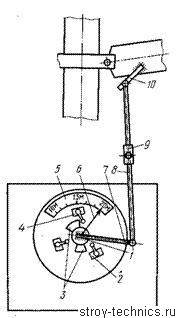 Rasm 67.  Strela qulochini o’zgarishi ko'rsatkichi sxemasi: 1-val, 2, 4 - chegara kalitlari (boshi va oxiridagi), 3 - mushtchalar, 4 - shkala, 6 – strelka , 7-dastak, 8 - tortqi, 9 – sgon , 10 - bom kronshteyni.
Anemometrlar (M-95M-2) kranlarda bir lahzada  shamol tezligini o'lchash, tezlik va shamol  davomiyligini birgalikdagi ta'siri nuqtai nazaridan xavfli bo'lgan shamol kuchini  avtomatik ravishda aniqlash va haydovchini ogohlantirish uchun favqulodda tovush va yorug'lik signallarini yoqish uchun o'rnatiladi.
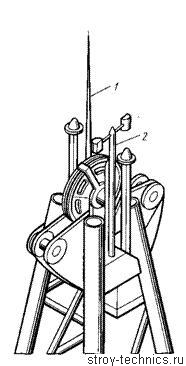 68- rasm. Kranga o’rnatilgan shamol tezligini aniqlovchi datchik- aneometr:1 — chaqmoq qabul qilgich, 2 — датчик
Harakat cheklagichi  kran yo’lining  oxirgi nuqtalariga yaqinlashmasdan oldin yurish qismi harakat mexanizmini avtomatik ravishda to'xtatish uchun ishlatiladi. Cheklagich  kranning yurish qismi aravachasi   pastki qismiga o'rnatilgan chegara kalitidan va kran yo'liga o'rnatilgan lineyka  yoki tirgak shaklidagi ajratish moslamasidan iborat. Cheklagich   (69-rasm, a, b) quyidagicha ishlaydi. Kran  yo’naltirgich bilan  ko'rsatilgan yo'nalishda harakat qilganda, chegara kaliti  tortqisi  o'chirish moslamasi tomonidan buriladi, buning natijasida kalit kontaktlari elektr zanjirini uzadi.
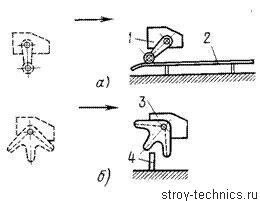 69- rasm. Harakat cheklovchilarining sxemalari: a - o'chirish lineykasi  bilan. b - o'chirish tirgagi bilan; 
1, 3 - chegara kalitlari, 2 - lineyka, 4 – tirgak
Bomning egilish burchagi cheklagichi  (yuk trolleybus yo'li) bom   so'nggi pozitsiyalardan biriga yaqinlashgunga qadar avtomatik ravishda to'xtash uchun ishlatiladi. Yuk tashuvchi trolleybusli kranlarda strela qulochi  cheklagichi  odatda VU-250 qo'zg'alish chegarasi kaliti yordamida amalga oshiriladi, uning vali  zanjirli uzatma orqali yuk trolleybusining qutisi   valiga ulanadi.
Bir qator kranlarda strela qulochini cheklagichini ishlashi kranning harakatlanish cheklagichiga o'xshash tarzda ishlab chiqilgan bo'lib, trolleybus harakatining boshida va oxirida bomga chegara kalitlari o'rnatiladigan va o'chirish tirgagi trolleybusning o'ziga o'rnatiladi. Ko’tariluvchi strelali bo'lgan kranlarda masofani cheklash tugmasi bomga turli usullar bilan ulanadi va bom maksimal yoki minimal ish masofasiga yetganda faollashadi.
Yuk ko'tarish balandligini cheklagichi  yuk  bom lebyodkasini  ilgagi  bomga yaqinlashganga   avtomatik ravishda o'chirish uchun mo'ljallangan. Ushbu cheklagichlar kranga shunday o'rnatilganki , bunda yuk ilgagi  va bom yoki yuk trolleybusi  orasidagi bo'shliq kamida 200 mm qolganda    avtomatik ravishda yuk ko'tarmasdan to’xtaydi.  Yuk ko’tarish balandligini cheklagichi    ishlashi, odatda, yuk ilgagining  to'g'ridan-to'g'ri yoki arqon va tortib olish bloklari yordamida chegara o'tkazgich dastagiga ulangan yukga   tayanishiga asoslanadi.
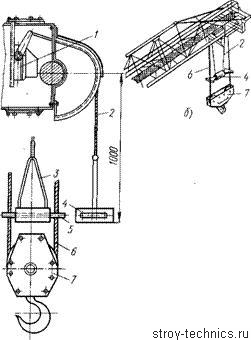 71- rasm. Yuk ko’tarish  balandligi cheklovchisi:
 a - konstruktiv sxemasi,
B- bomdagi holati; 
1 - chegara kaliti, 2 - cheklovchi arqon, 3 - sirg'a, 4 - yuk, 5 - yo'naltiruvchi kronshteyn, 6 - yuk arqon, 7 - ilgak osmasi
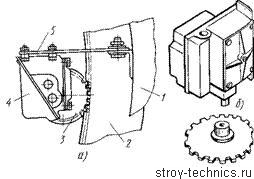 Rasm-  70. Burilish cheklovchisi: 1 - umumiy sxema, b-chegara kaliti, s-tishli; 1 - aylanuvchi stol. 2 - OPU tishlari,  3 – tishli shesterna, 4 - chegara kaliti, 5 kronshteyn. 
To'sinli bomli   kranlarda yuk trolleybusi   cheklagichi  VU-250A qo'zg'alish chegarasi kaliti yordamida amalga oshiriladi, uning valining shesternasi   yuk ko'taruvchi barabanining valiga tishli uzatma bilan ulangan. Cheklovchi shunday o'rnatiladiki, u ishlagandan so'ng, yuk trolleybusi va ilgak osmasi  orasidagi masofa kamida 1,5 m bo'ladi.
Yuk cheklagichi yukning massasi     ruxsat etilganidan oshib ketadigan yukni ko'tarishda,  kranlarni ortiqcha yuklanishdan himoya qilish uchun ishlatiladi. Kranlarda OGP-1 elektromexanik yuk cheklovchilari qo'llaniladi  .
Kuchlanish datchigi (73.a-rasm) moment halqasining kuchini tutqich tizimi va potensiometr yordamida mutanosib elektr signaliga aylantiruvchi dinamometrdir. Datchik  bom boshidagi bom tirgaklariga o'rnatiladi. Bomning mustahkamligidagi kuch va datchikga ta'sir qiluvchi kuch o'rtasidagi kerakli nisbat qulflash gaykalari bilan mahkamlangan sozlagich gayka 4 yordamida o'rnatiladi.
Datchik  suv o'tkazmaydigan qilib  metall korpusga joylashtirilgan.
Burchak datchigi ( 73.6-rasm) potansiyometr bo'lib, bumning ko’tarilish burchagini   elektr signaliga aylantirib beradi. Datchik strelaga  payvandlangan barmoq va richag yordamida harakatga keltiriladi.
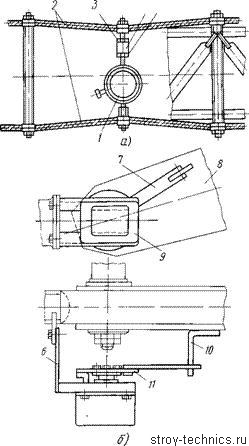 73-rasm. ko'taruvchi bomli krandagi OGP-1 cheklovchi datchiklarining joylashuvi: a - harakat, b - burchak; 1 - datchik, 2 - bomni mustahkamlash, 3, 5 - qulflash gaykalari, 4 - biriktiruvchi gayka, 6 - qavs, 7 - tutqich. 8 - bom, 10 - barmoq, 11 - o'tkazgich gardish
Relelar bloki kuchlanish datchigidan kelgan elektr signalini burchak datchigidan kelgan signal bilan solishtirib kranning ish bajaruvchi organlariga kerakli buyruqni berish uchun xizmat qiladi. Kranning yuklanganlik darajasini nazorat qiluvchi milliamperli shkalali qurilma daraklovchi lampalar orqali bajaruvchi qurilmalarni ulaydi. Relelar bloki va daraklash paneli boshqarish kabimasida qutida o’rnatilgan bo’ladi
OGP-1 cheklagichining ishlashi kuchlanish datchgining elektr signalini bom mustahkamligidagi quvvatga mutanosib bo'lgan burchak sensori tomonidan o'rnatilgan elektr signalining kattaligi bilan taqqoslash va ruxsat etilgan quvvatni aniqlashga asoslangan. Ko'rib chiqilayotgan modifikatsiyaning cheklagichi shamol esish maydoniga va kranning balandligiga qarab  olti xil o'zgaradigan xususiyatga ega. Xarakteristikalar relelar blogi   qutisidagi kalit va burchak sensoridagi o'tkazgich   yordamida o'rnatiladi. Xususiyatlarni almashtirishda cheklagich  o'rnatilgan kranni o'rnatish va ishlatish yo'riqnomasida keltirilgan ishlarning ketma-ketligiga, ko’tarish  balandliklaikrga va shamol yuklanishga ta’siriga qat'iy rioya qilish kerak bo’ladi
To'sinli bomli kranlarda kuchlanish  datchigi  tirgakka o'rnatilishi mumkin.   Aylanib o'tadigan blokdan chiqadigan kuchlanish , yuk arqonidagi kuchlanish bilan  datchigining elastik elementidagi tutqichlar tizimi orqali mutanosib tortishish kuchini hosil qiladi. Elastik elementning deformatsiyasi kuch sensorining potentsiometrik datchigiga ta'sir qiladi. Ushbu kranlardagi burchak sensori yuk trolleybusning barabani vali  bilan oxirgi chegara kaliti orqali ulanadi. Lebyodka  barabanining aylanishi chegara kalitining chervyakli reduktor qutisi orqali , kranning strela qulochiga  proportsional burchak bilan datchik  mushtchasining aylantiradi.